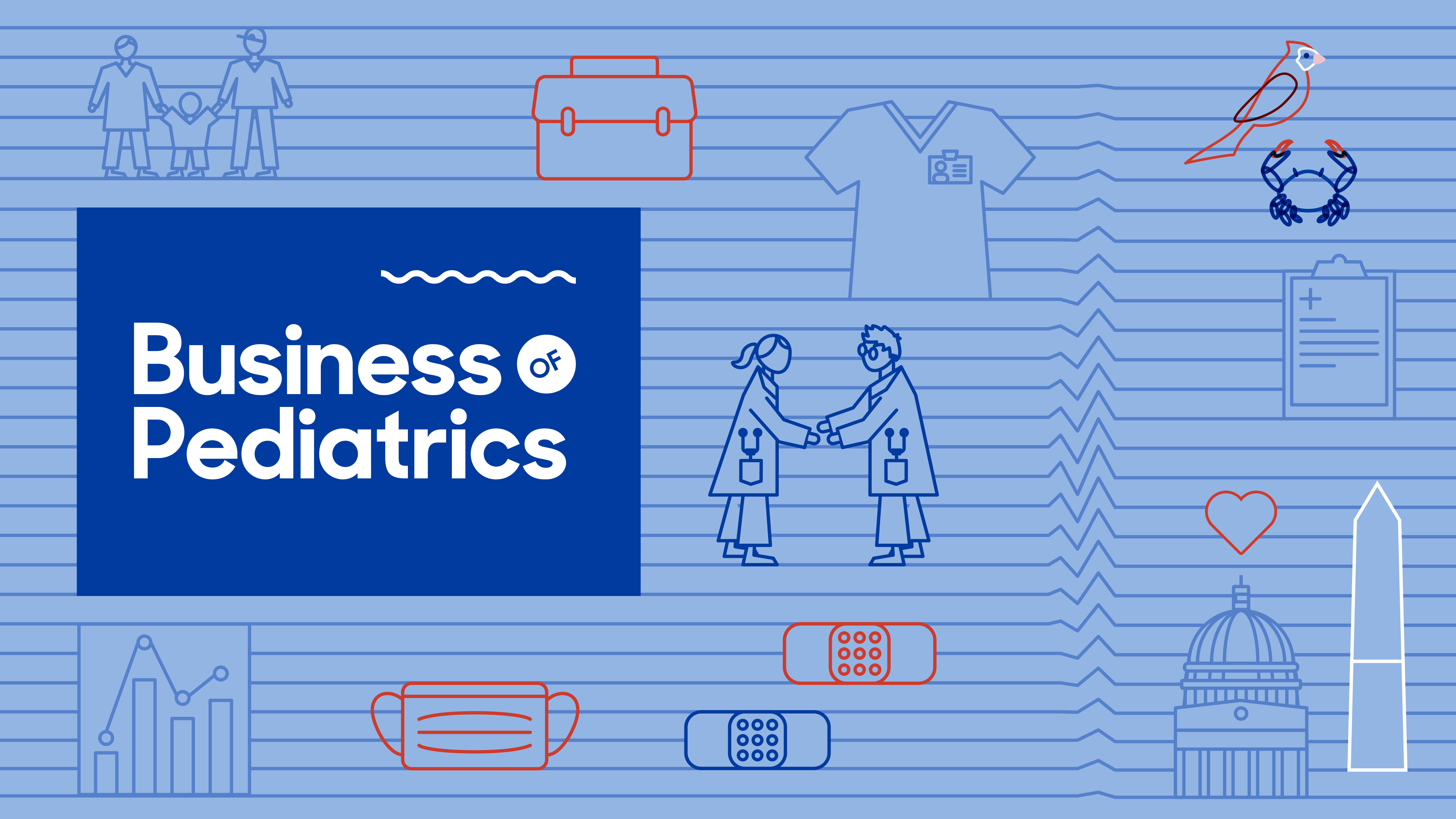 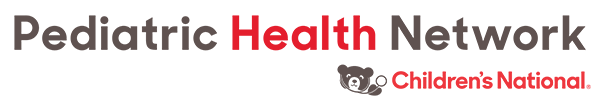 25TH ANNUAL
JANUARY 12, 2023
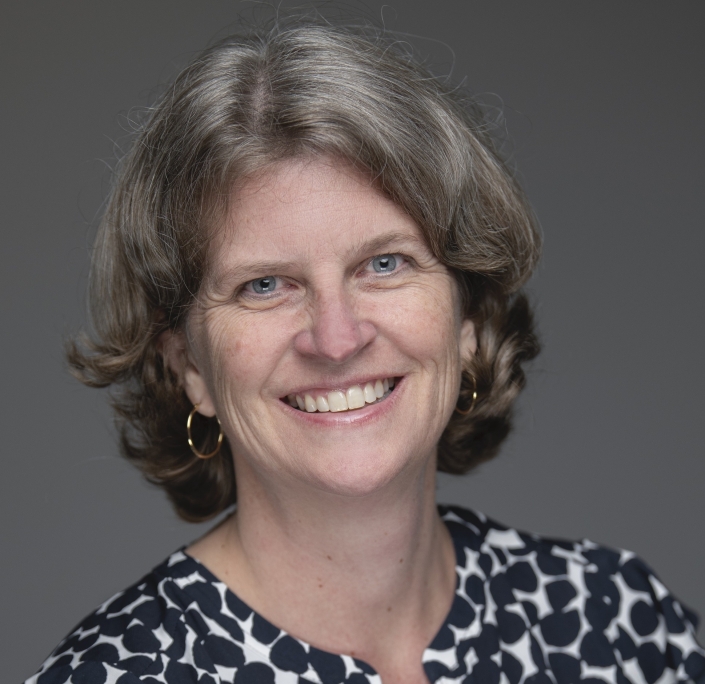 Coding for COVID Care & Immunizations

Cara Biddle, MD
Interim Division Chief, General Pediatrics and Community Health, Children’s National
2
COVID-19 Vaccine Coding & Practice Management
January 12, 2023
Learning Objectives
Review current COVID-19 vaccine administration and coding guidelines 

Discuss current challenges with COVID-19 vaccine administration in our medical homes

Anticipate and prepare for future challenges with COVID-19 vaccine administration
Setting the Stage … What’s in the Fridge at Your Practice?
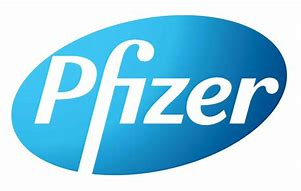 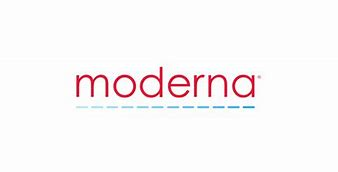 None of the Above?
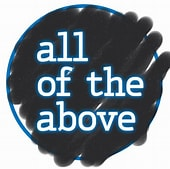 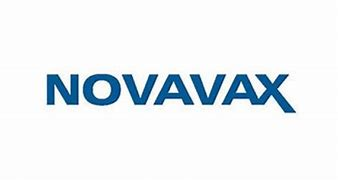 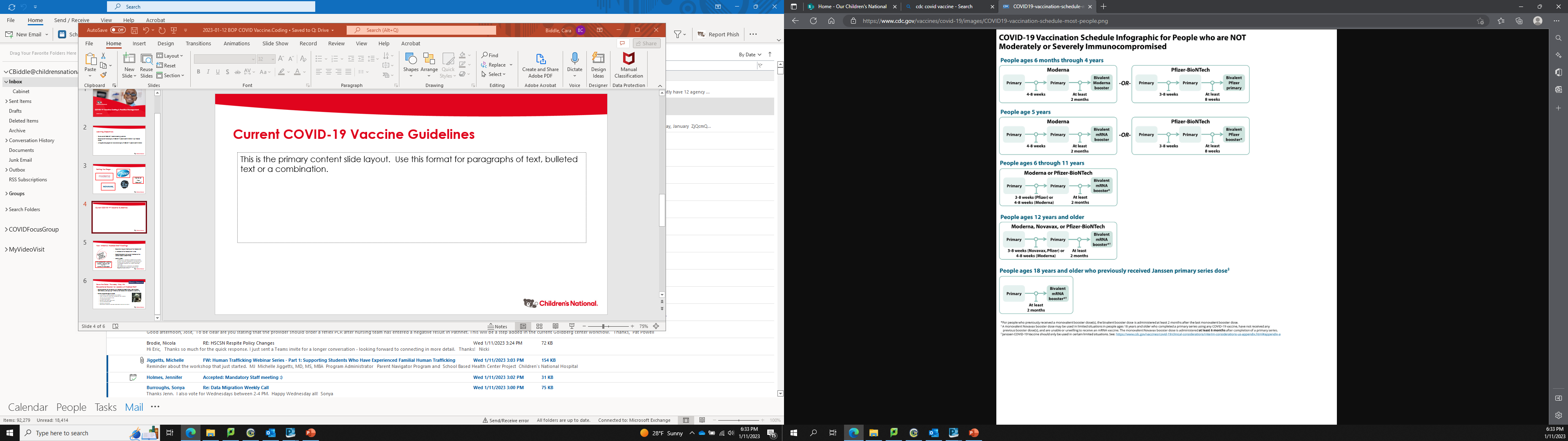 Current COVID-19 Vaccine Guidelines
Source:
COVID19-vaccination-schedule-most-people.png (2000×2323) (cdc.gov)
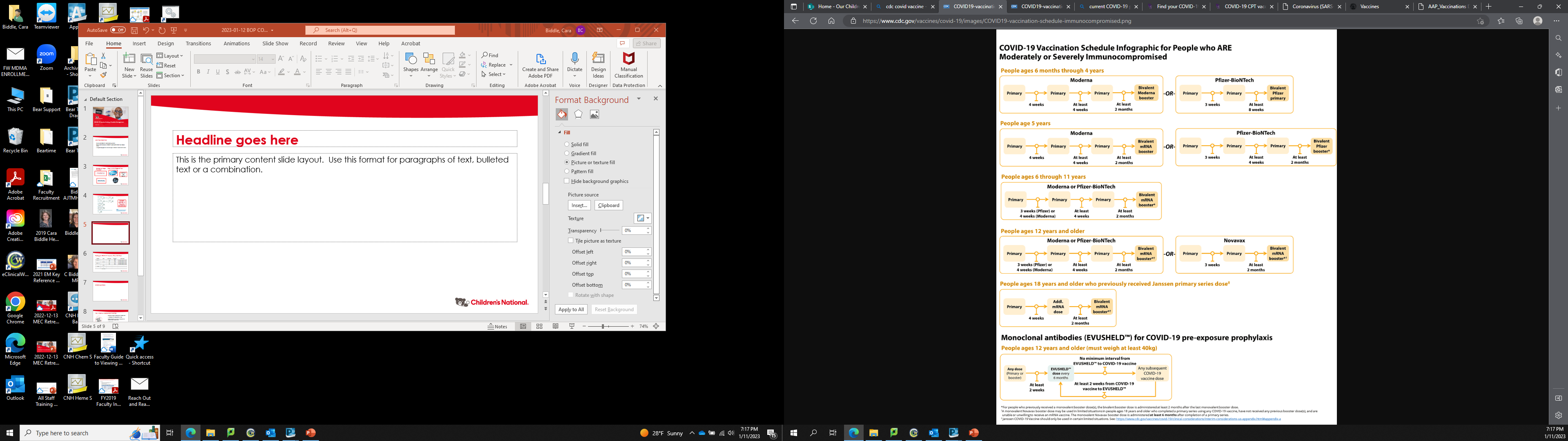 COVID-19 Vaccine Guidelines for People with Moderate to Severe Immunosuppression
Source:
COVID19-vaccination-schedule-immunocompromised.png (2000×2323) (cdc.gov)
Coding for COVID-19 Vaccine: Pfizer-BioNTech
Source: https://www.ama-assn.org/find-covid-19-vaccine-codes#
* Individuals with moderate to severe immunosuppression only
Coding for COVID-19 Vaccine: Moderna
Source: https://www.ama-assn.org/find-covid-19-vaccine-codes#
* Individuals with moderate to severe immunosuppression only
Coding for COVID-19 Vaccine: Novavax
Source: https://www.ama-assn.org/find-covid-19-vaccine-codes#
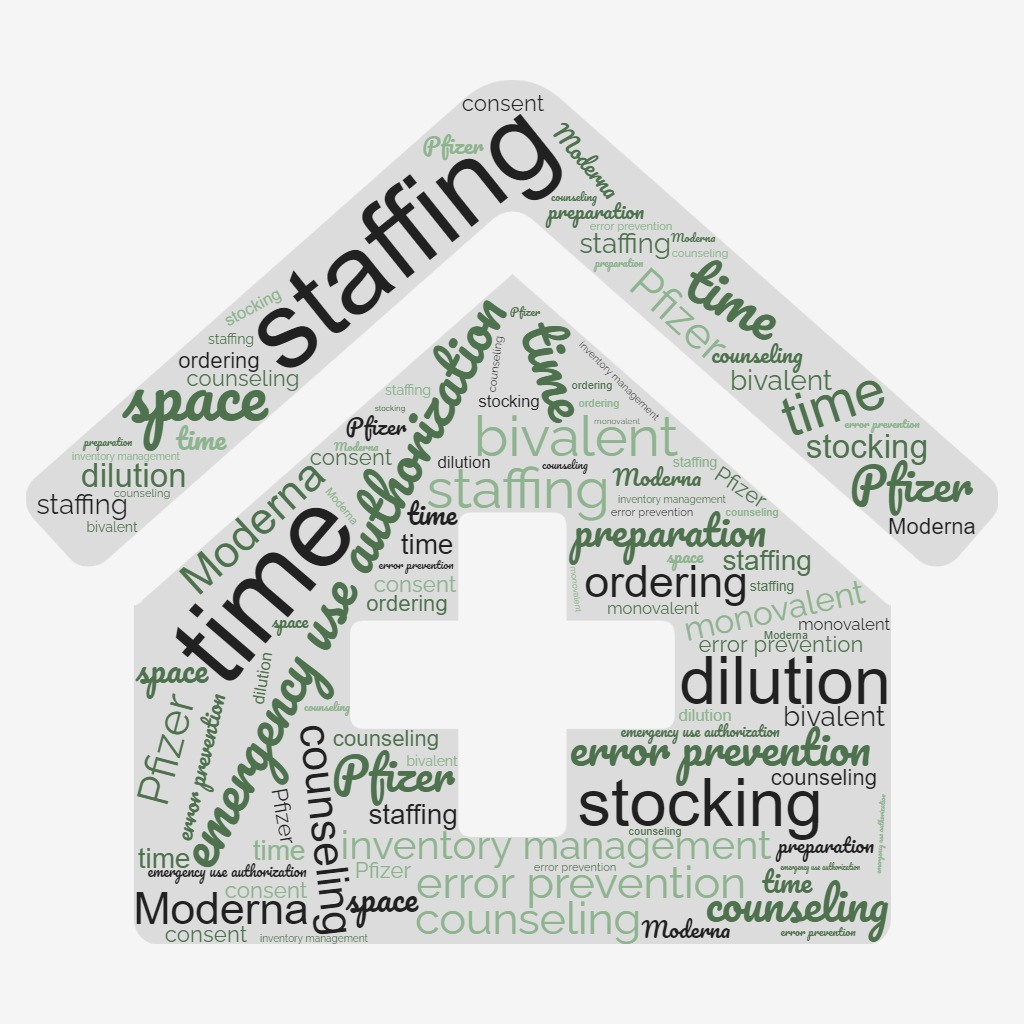 COVID-19 Vaccine Administration in our 
Medical Homes

Today’s Challenges
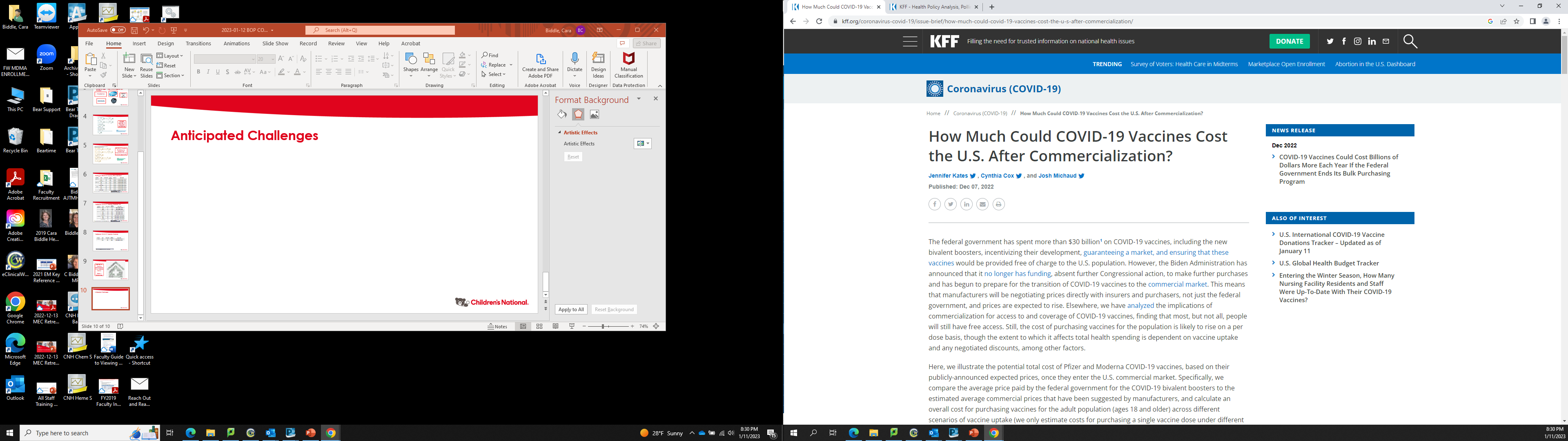 Challenges to Come: Commercialization, Cost
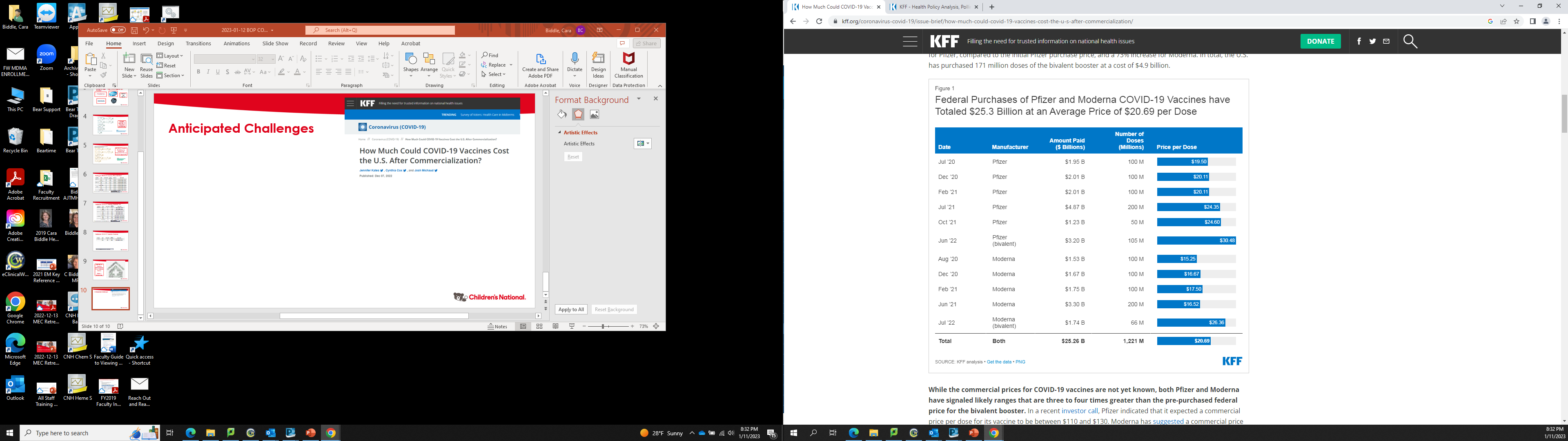 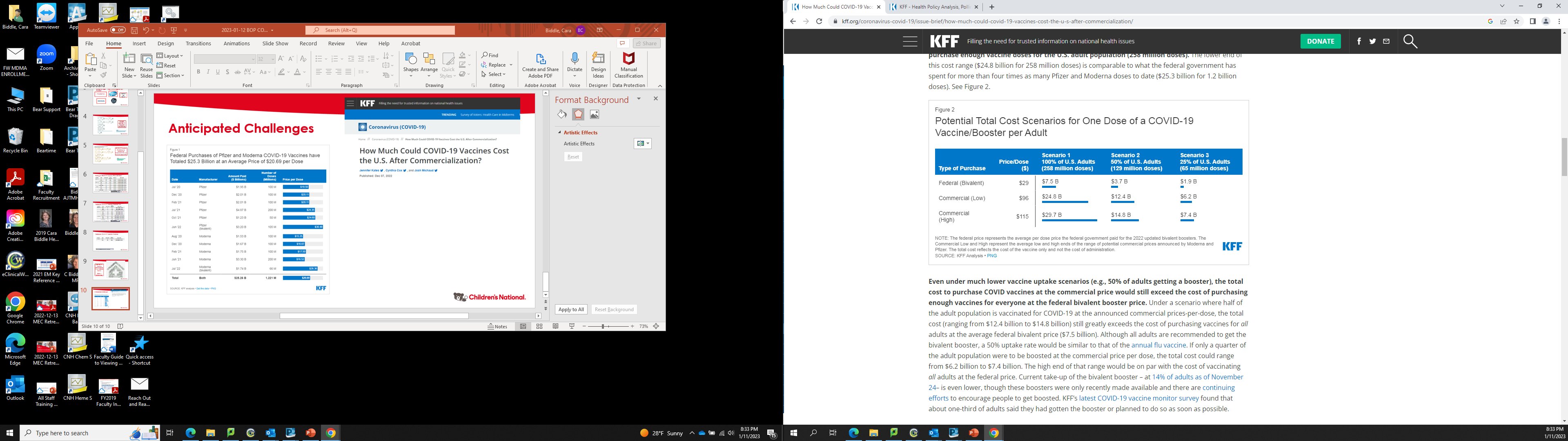 Source: https://www.kff.org/coronavirus-covid-19/issue-brief/how-much-could-covid-19-vaccines-cost-the-u-s-after-commercialization/
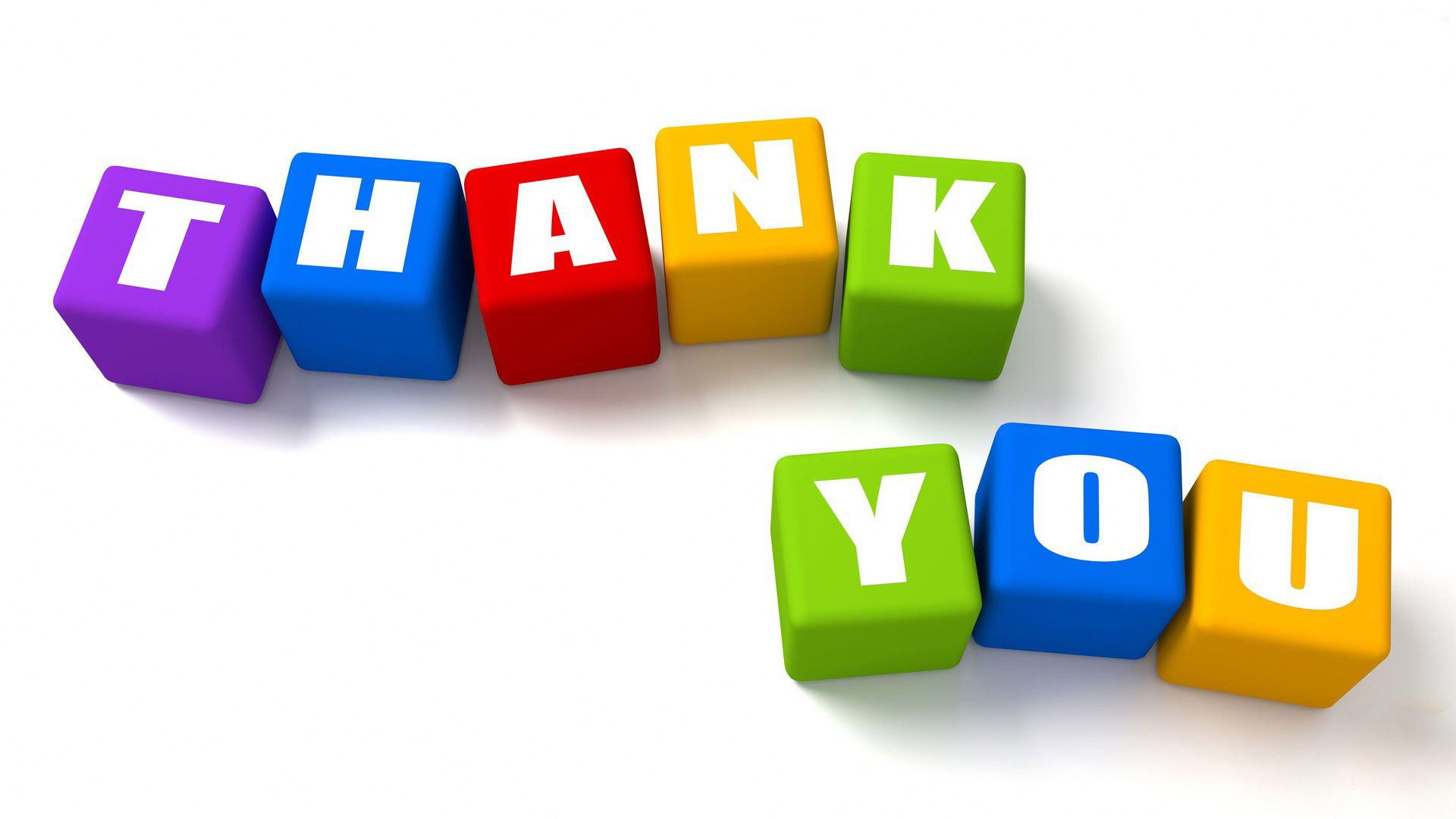